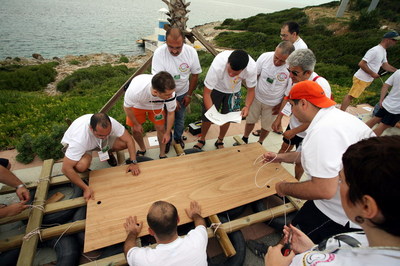 ПОСТРОЙКА ПЛОТАКОМАНДНАЯ ИГРА2015
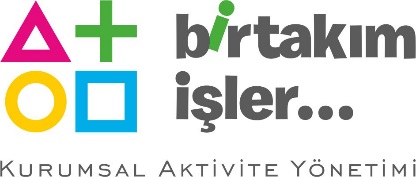 ПОСТРОЙКА ПЛОТА
[ПОЛЬЗА]
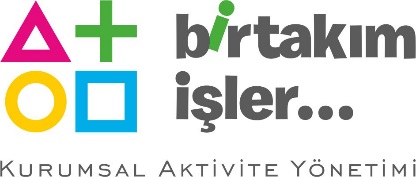 ПОСТРОЙКА ПЛОТА
[” ПОСТРОЙКА ПЛОТА” ЭТАПЫ]
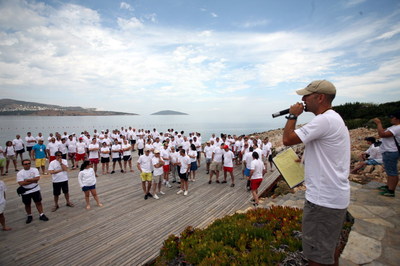 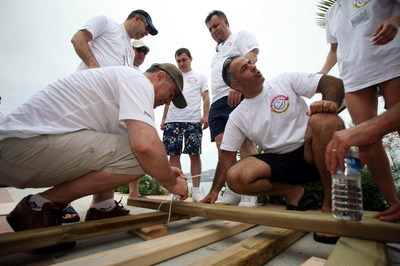 РАЗОГРЕВ
СБОР ПЛОТА
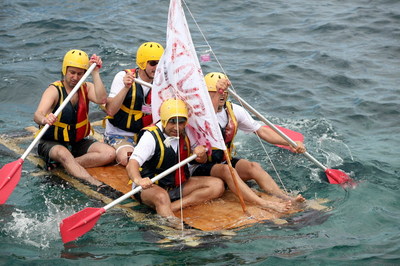 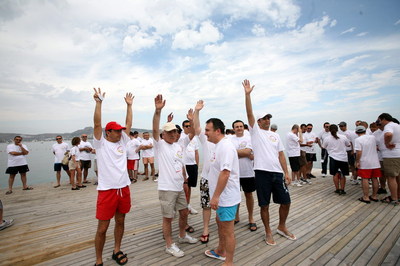 ОТБОР КОМАНД
ОСТРОВ
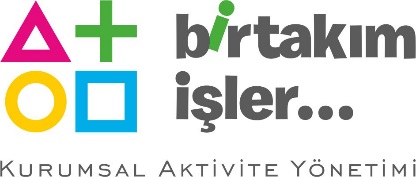 ПОСТРОЙКА ПЛОТА
[ЗНАКОМСТВО И ОТБОР КОМАНД]
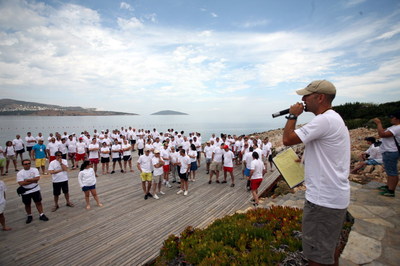 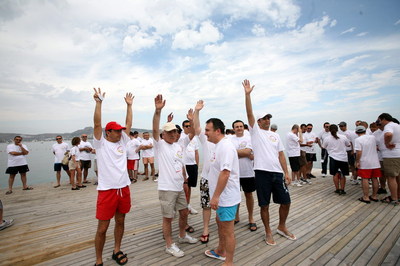 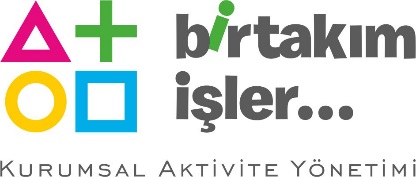 ПОСТРОЙКА ПЛОТА
[РАЗОГРЕВ]
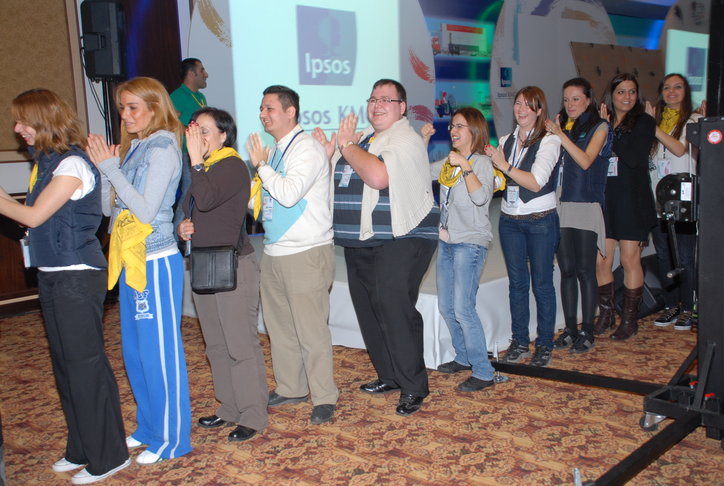 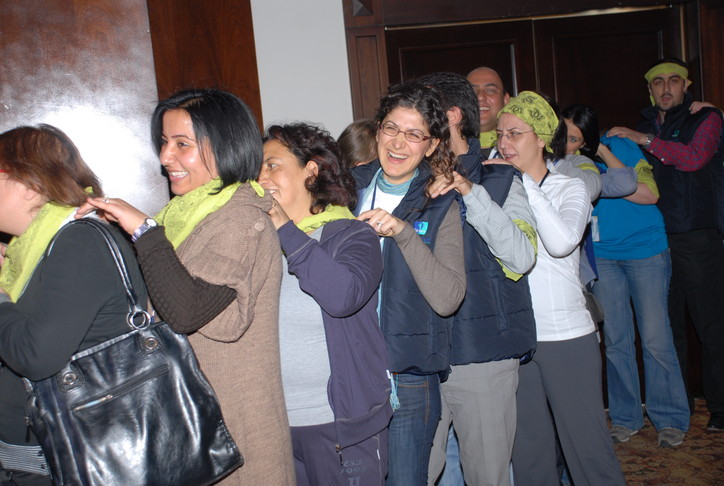 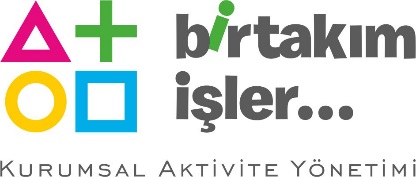 ПОСТРОЙКА ПЛОТА
[ПОСТРОЙКА ПЛОТА]
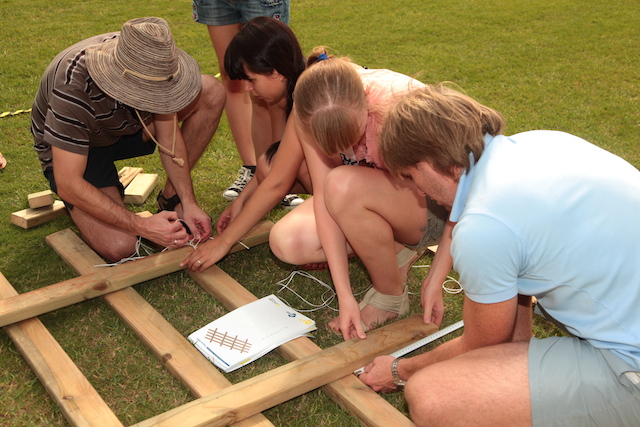 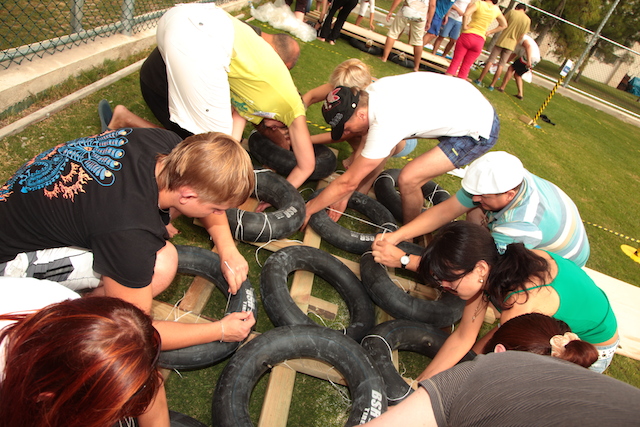 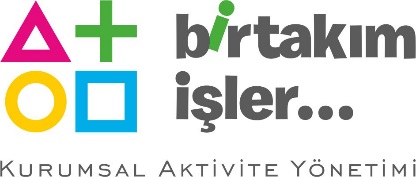 ПОСТРОЙКА ПЛОТА
[ОТПЛЫТИЕ НА ОСТРОВ]
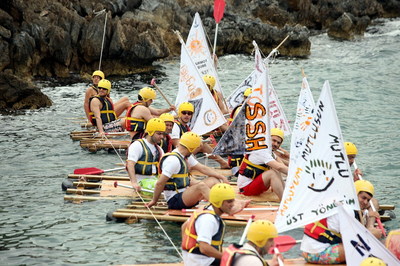 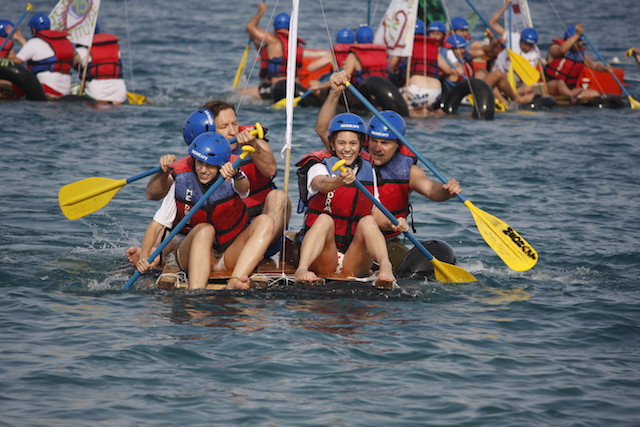 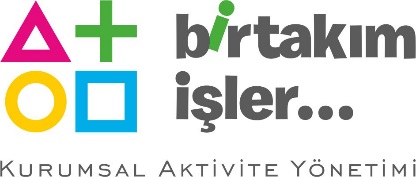 ПОСТРОЙКА ПЛОТА
[ФИНАЛ]
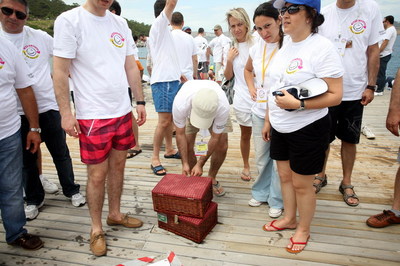 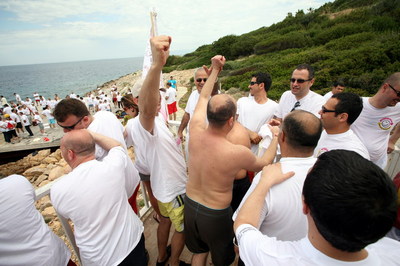 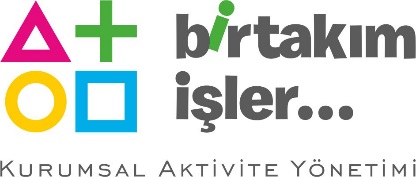 ПОСТРОЙКА ПЛОТА
[КОНЕЦ ]
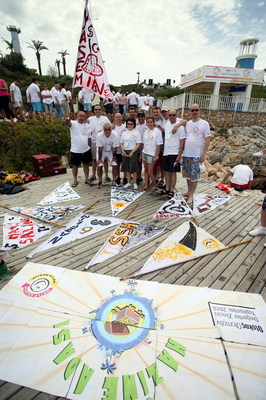 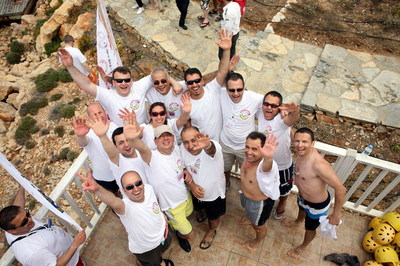 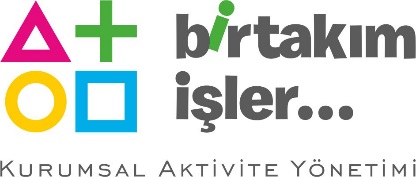 ПОСТРОЙКА ПЛОТА
[ПОДГОТОВКА И УСТАНОВКА]
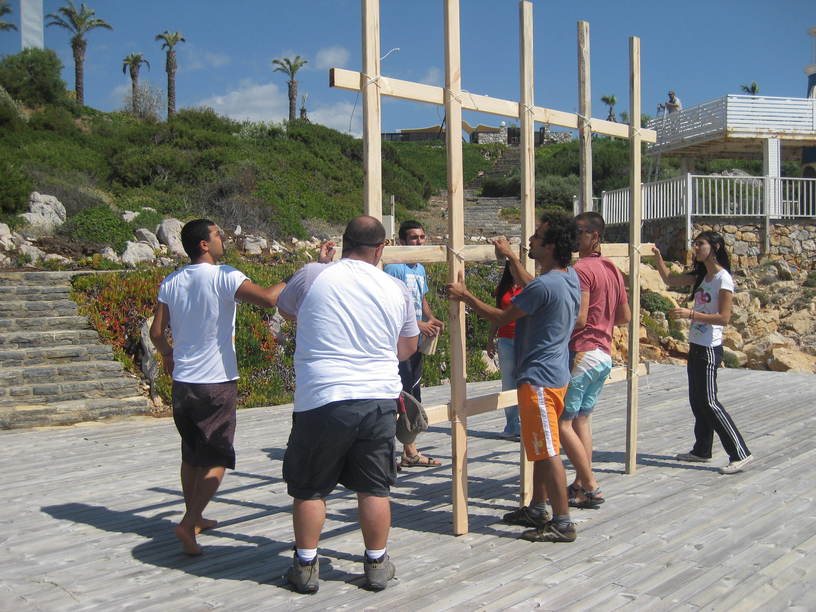 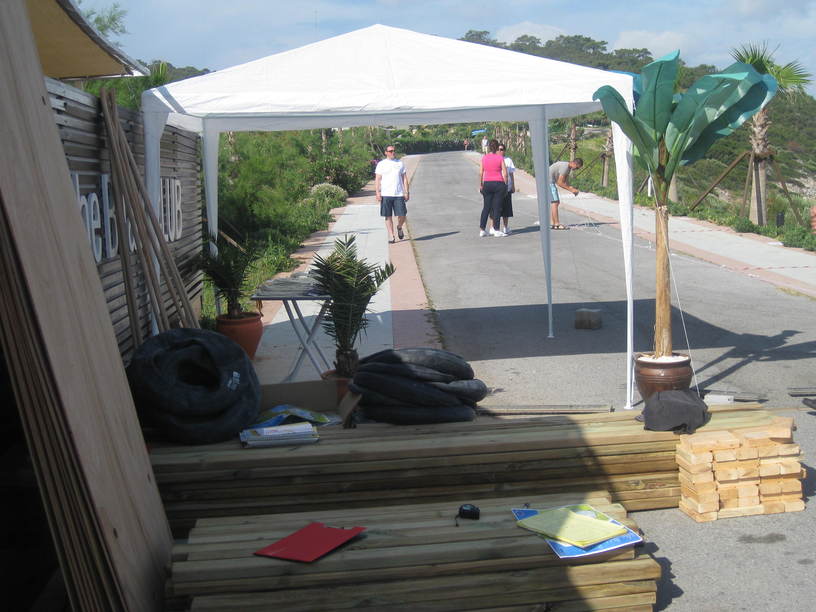 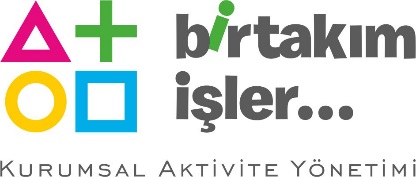 ПОСТРОЙКА ПЛОТА
[ИСПОЛНИТЕЛЬНАЯ ГРУППА]
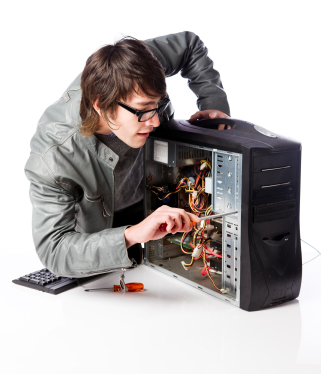 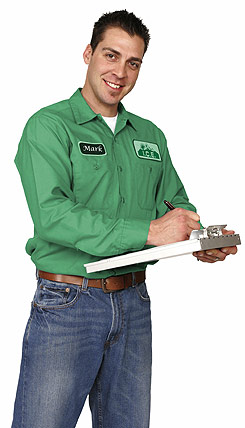 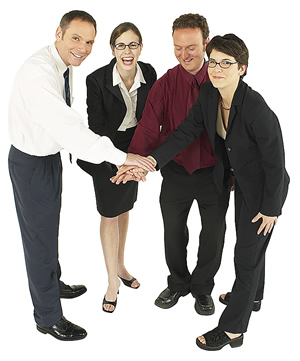 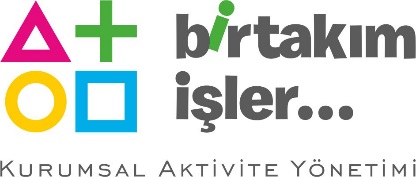 ПОСТРОЙКА ПЛОТА
[РАСПИСАНИЕ]
ПРИМЕР РАСПИСАНИЯ
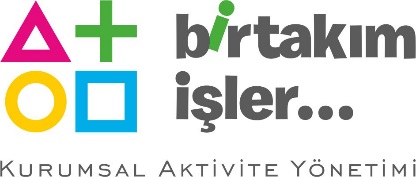 ПОСТРОЙКА ПЛОТА
[СТОИМОСТЬ]
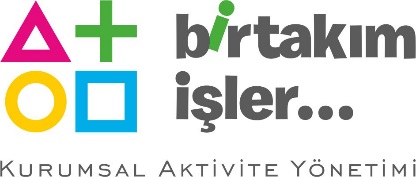 ПОСТРОЙКА ПЛОТА
[СПАСИБО]
СПАСИБО
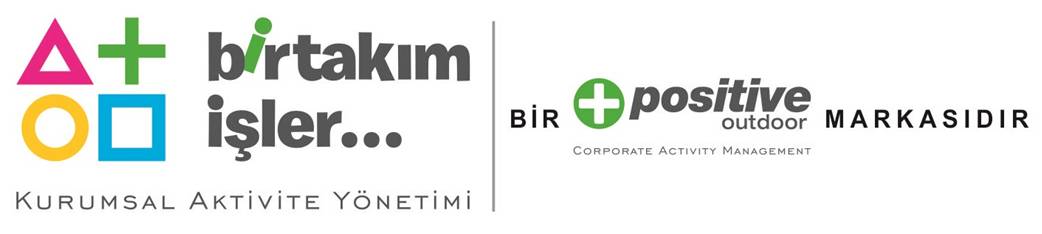 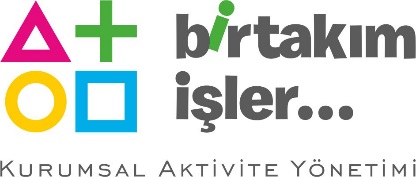 ПОСТРОЙКА ПЛОТА